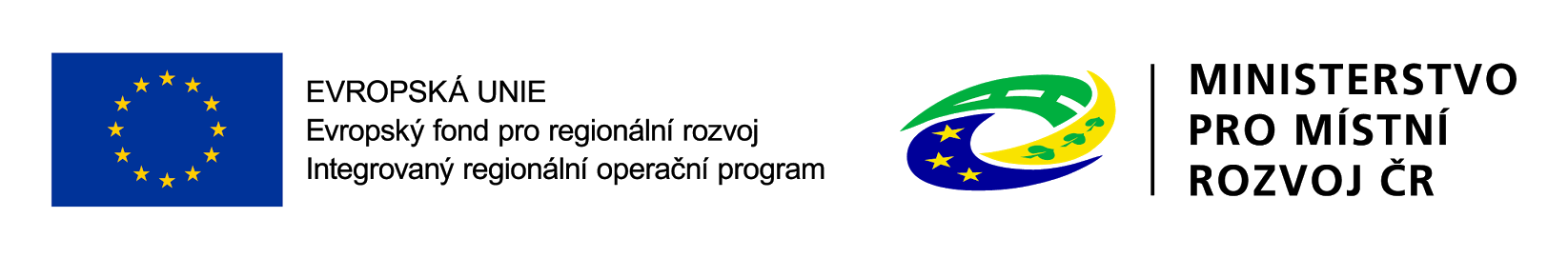 Seminář  - 6. výzva PRVFiche 6 – Vybrané kulturní památky 16.2.2021 – 9.00 Libouchec
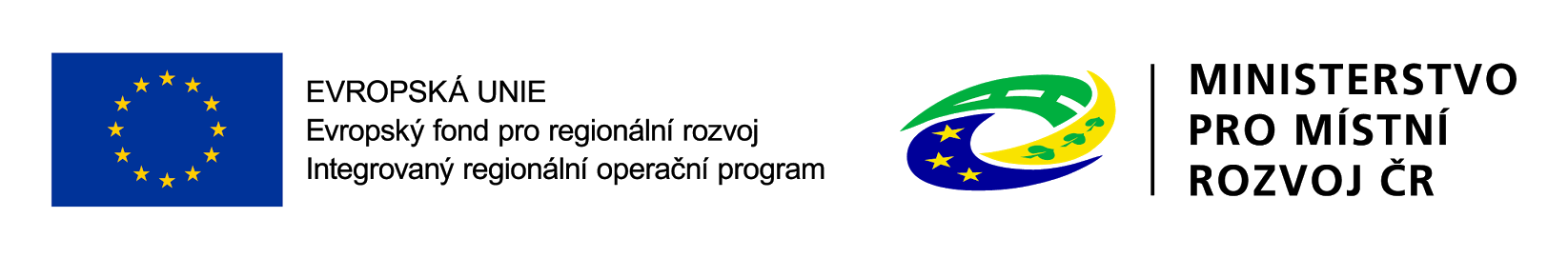 Základní informace o výzvě
Vyhlášení výzvy 1.2.2021 – Příjem žádostí od 1.3.2021 a končení příjmu žádostí 16.4.2021
Celková alokace výzvy : 18.170.996,- Kč
Fiche 1 – Podpora zemědělského podnikání - Investice  do hmotného majetku  - 3 248 910,- Kč
Fiche 2 – Zemědělství – zpracování zemědělských produktů  - 1 949 212,- Kč
Fiche 3 - Rozvoj podnikání na venkově a rozvoj venkovské turistiky, vč. agroturistiky – 2 173 084,- Kč 
Fiche 6 – Základní služby a obnova vesnic ve venkovských oblastech – 10 799 790,- Kč - b) Mateřské a základní školy, e) Vybrané kulturní památky, f) kulturní a spolková zařízení vč. knihoven)
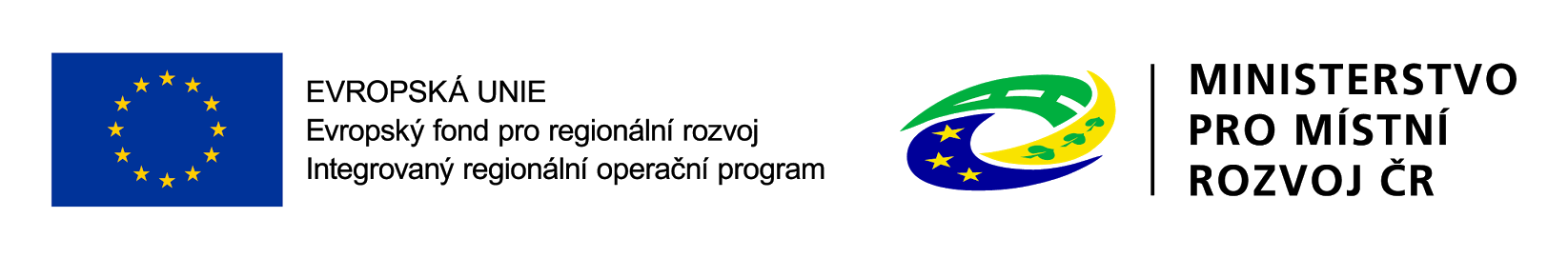 Popis fiche  - Míra dotace
Fiche 6, čl.20 odstavec e) Vybrané kulturní památky - Podpora zahrnuje obnovu a zhodnocení nemovitého kulturního dědictví venkova. (nemovitým kulturním dědictvím venkova se rozumí nemovité památky uvedené ve veřejně dostupném Ústředním seznamu kulturních památek České republiky)
80 % způsobilých výdajů, ze kterých je stanovena dotace
Podpora je poskytována ve dvou režimech dle typu projektu, resp. výběru žadatele: 
1) Režim nezakládající veřejnou podporu 
2) Režim de minimis – projekty musí být v souladu s Nařízením Komise (EU) č. 1407/2013 ze dne 18. prosince 2013 o použití článků 107 a 108 Smlouvy o fungování Evropské unie na podporu de minimis 
Žadatel: Obec nebo svazek obcí, příspěvková organizace zřízená obcí nebo svazkem obcí, nestátní neziskové organizace (spolek, ústav, o.p.s.), registrované církve a náboženské společnosti a evidované (církevní) právnické osoby.
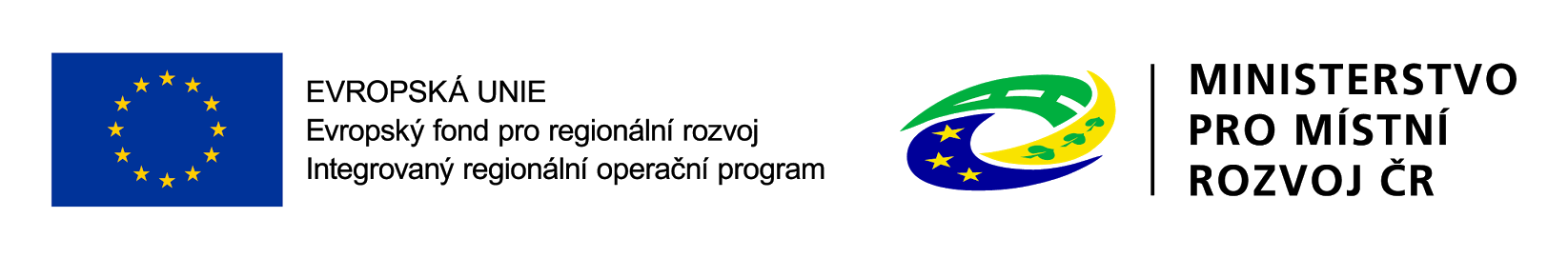 Přílohy k fichi 6
Pokud  jde o stavební záměr, kde je třeba opatření stavebního úřadu(územko, st. Povolení, ohlášení)  - je povinnou přílohou  ke dni podání žádosti o dotaci na MAS platné a nejpozději ke dni registrace na SZIF pravomocné rozhodnutí tedy SP, ÚR apod. V případě, že  není třeba ničeho (po konzultaci se SÚ)- je dobré vyžádat si  sdělení, nebo stanovisko o SÚ (není povinné).
Pokud projekt podléhá řízení SÚ – SÚ ověřená stavební dokumentace 
Půdorys (u projektů kde není PD – tedy u těch kde není třeba opatření SÚ) – v odpovídajícím měřítku – kde je vyznačen půdorys a rozměry stavby a zakresleno co se v projektu bude dělat, předkládá se i když se bude pořizovat technologie
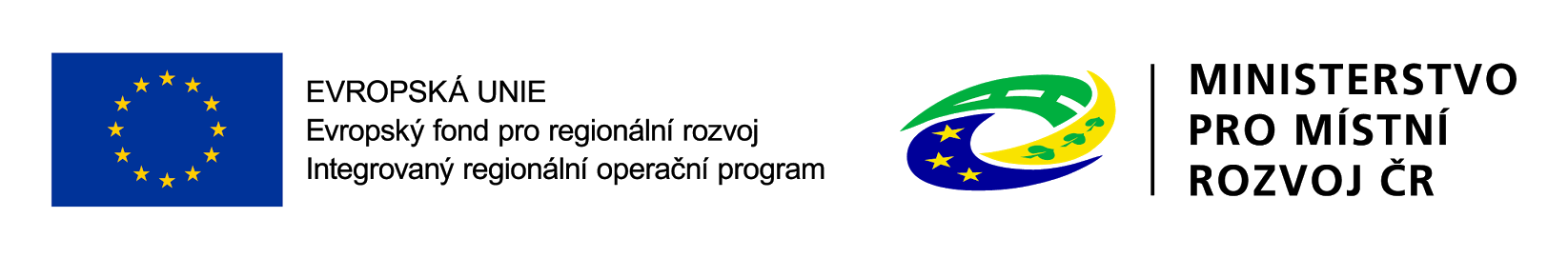 Přílohy – pokračování
Katastrální mapa v odpovídajícím měřítku, ze které budou patrná čísla pozemků, hranice pozemků, název katastrálního území a měřítko mapy a se zakreslenou lokalizací projektu (toto se netýká pořízení mobilních strojů)

Formuláře prokazující finanční zdraví, podle výše celkových způsobilých výdajů (do 1 mil není požadováno  nad 1 mil – musí být předloženo  za předcházející 3 uzavřená účetní období , resp. 2 účetní období u začínajících), kdo toto neprokáže  nemůže podat projekt dražší než 1 mil. Kč (bez DPH) 

Pokud žadatel uplatňuje nárok na vyšší míru dotace (kromě oblastí ANC) nebo se jedná o žadatele, který musí pro splnění definice spadat do určité kategorie podniku podle velikosti – Prohlášení o zařazení podniku do kategorie mikropodniků, malých a středních podniků dle Přílohy 5 Pravidel
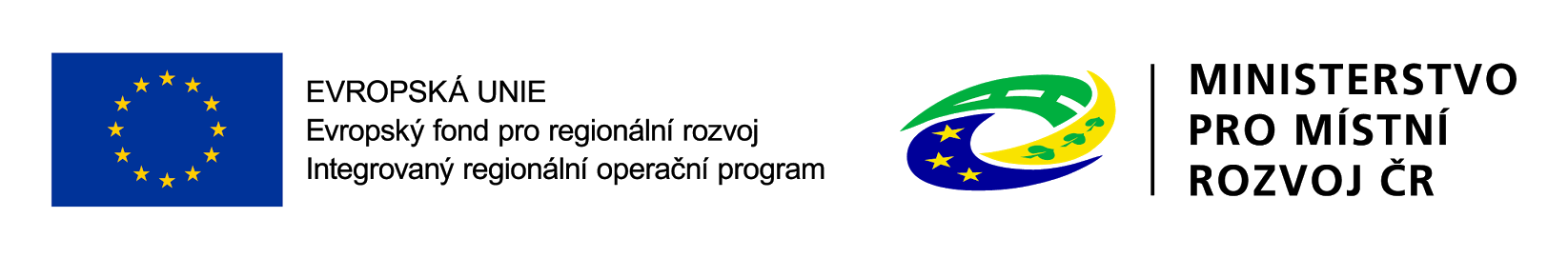 Přílohy – pokračování
V případě, že v rámci projektu nakupuje nemovitost znalecký posudek, ne starší než 6 měsíců před podáním žádosti na MAS
Fotodokumentace aktuálního stavu místa realizace projektu, v případě pořízení mobilních strojů se nedokládá.

Specifické přílohy pro fichi 6 oblast e) Vybrané kulturní památky
1) Prohlášení o realizaci projektu v souladu s plánem/programem rozvoje obce (strategického rozvojového dokumentu) (viz Příloha 21 Pravidel)
2) Souhlasné závazné stanovisko příslušného orgánu památkové péče podle § 14 zákona č. 20/1987 Sb., o státní památkové péči, ve znění pozdějších předpisů, v případě, že není vyžadováno stavební řízení, které vychází ze stanoviska NPÚ 
Přílohy stanovené MAS
V případě partnerství v projektu doloží žadatel Partnerskou smlouvu, jejíž vzor je přílohou dokumentace výzvy č.6 / PRV na stránkách MAS
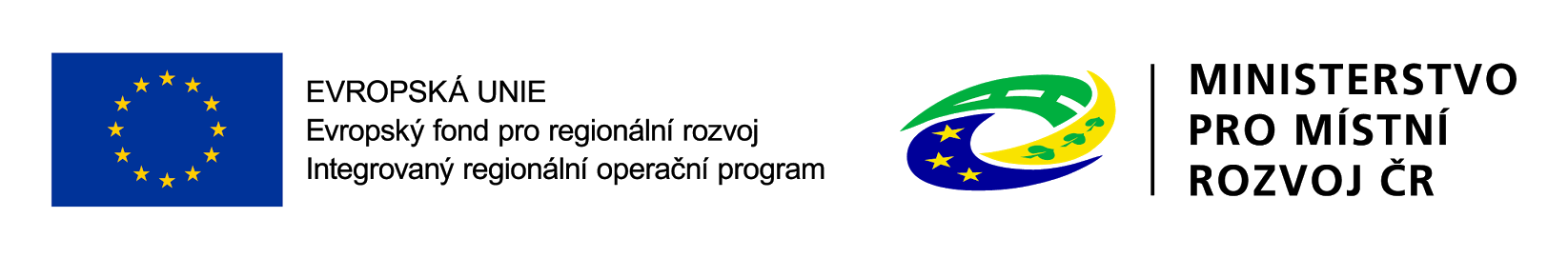 Dokládání příloh
Formuláře Finanční zdraví a Prohlášení o zařazení podniku se již nedokládají jako přílohy žádosti o dotaci, ale přes samostatnou záložku, podobně jako dříve formulář Finanční zdraví.
Nově se dokládají přes záložku Průřezové přílohy 
MAS tyto přílohy vyžaduje pro účely administrativní kontroly a proto je žadatel musí doložit navíc jako přílohu žádosti o dotaci.
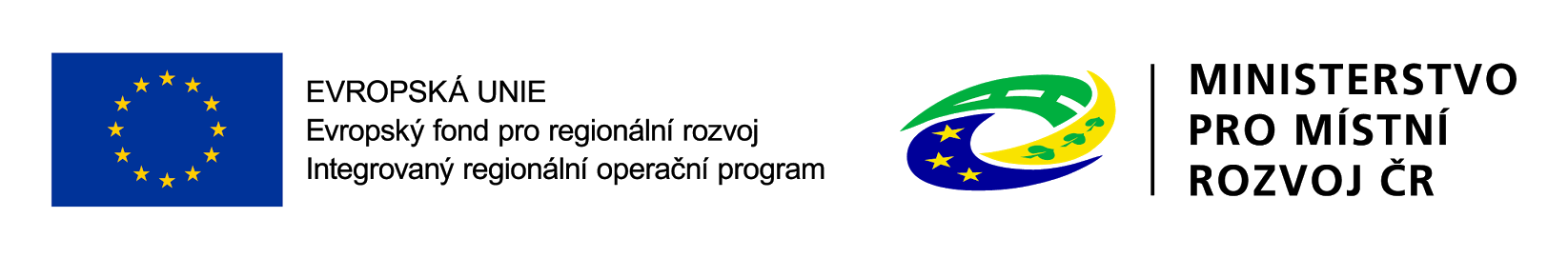 Finanční zdraví
U projektů, které mají výdaje do 1. mil Kč (bez DPH) se finanční zdraví nepožaduje 
U projektů nad  1. mil Kč (bez DPH) je nutné doložit finanční zdraví za tři předcházející uzavřená  účetní období.
Pokud bude mít někdo již podané daň. přiznání  započítává se rok  2020
Jinak se FZ týká let 2019,2018,2017
MAS kontroluje pouze splnění této povinnosti – ale  formuláře a FZ žadatele nekontroluje to dělá až SZIF
Pokud  jde o nového podnikatele – nebo novou firmu  a bude mít projekt  nad 1 mil Kč -   je zde  úleva  - je možné v tomto případě doložit  pouze 2 účetní období – které  FZ prokáží
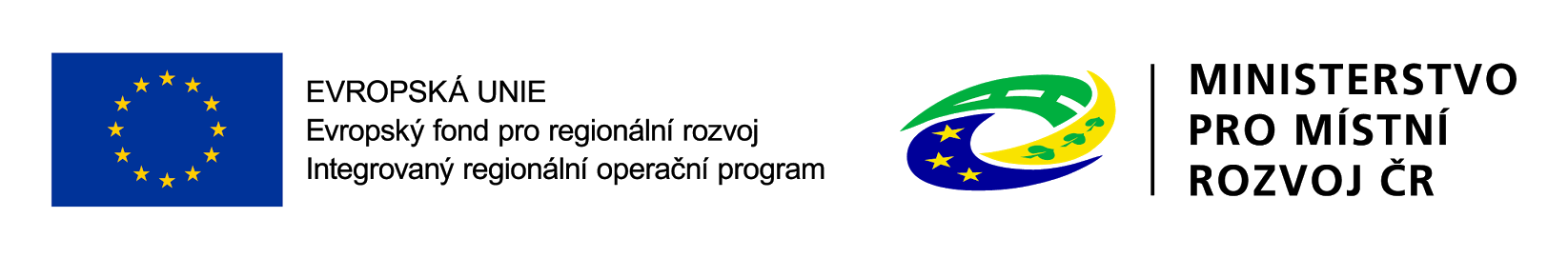 Veřejná podpora
Podpora je poskytována ve dvou režimech, ze kterých si žadatel může zvolit: 
1) Režim nezakládající veřejnou podporu 
2) Režim de minimis – projekty musí být v souladu s Nařízením Komise (EU) č. 1407/2013 ze dne 18. prosince 2013 o použití článků 107 a 108 Smlouvy o fungování Evropské unie na podporu de minimis (Celková výše podpory de minimis, kterou členský stát poskytne jednomu podniku, nesmí za libovolná tři po sobě jdoucí jednoletá účetní období překročit 200 000 EUR)
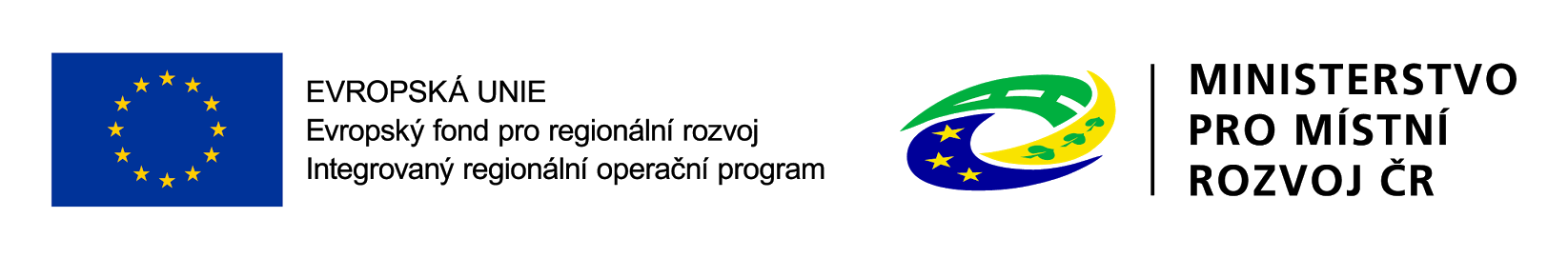 Přijatelnost
1) Výdaje jsou způsobilé pro podporu, jsou-li příslušné projekty prováděny podle plánů rozvoje obcí a vesnic ve venkovských oblastech a jejich základních služeb a jsou-li v souladu s příslušnou strategií místního rozvoje; 
2) Nemovitým kulturním dědictvím venkova se rozumí nemovité památky uvedené ve veřejně dostupném Ústředním seznamu kulturních památek České republiky; 
3) Předmětem dotace nejsou památky zapsané na Seznam světového dědictví UNESCO, včetně Indikativního seznamu světového dědictví UNESCO v kategorii kulturní dědictví, a národní kulturní památky k 1.1.2014 včetně památek zapsaných na Indikativní seznam národních kulturních památek k 1. 1. 2014 podporovatelných z IROP; 
4) V případě, že je žadatelem nestátní nezisková organizace, musí se jednat o subjekt s historií alespoň dva roky před podáním Žádosti o dotaci na MAS v oblasti, která je předmětem dotace;
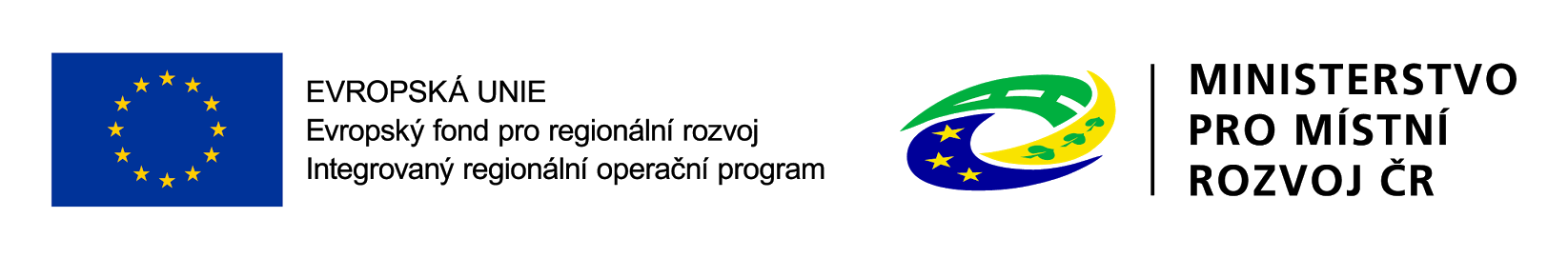 Způsobilé výdaje
obnovení a zhodnocení kulturních objektů a prvků 
doplňující výdaje jako součást projektu (úprava povrchů, výstavba odstavných ploch a parkovacích stání, oplocení, venkovní mobiliář, informační tabule) - tvoří maximálně 30% projektu 
nákup nemovitosti v souvislosti s projektem maximálně 10% celkové výše výdajů, ze kterých je stanovena dotace
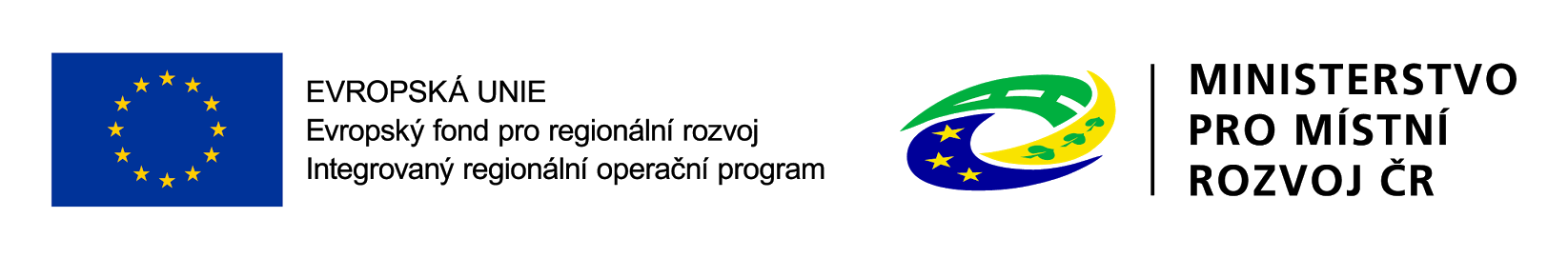 Nezpůsobilé výdaje
Odměny  za zpracování žádosti, odměny za VŘ, za PD  - neinvestiční výdaje 
daň z přidané hodnoty u plátců DPH za předpokladu, že si mohou DPH nárokovat u finančního úřadu; 
Projekt nesmí zakládat veřejnou podporu dle čl. 107 odst. 1 SFEU - takový projekt, který splňuje současně čtyři definiční znaky veřejné podpory: 
 poskytování státem nebo ze státních prostředků (zatížení veřejných rozpočtů), 
 zvýhodnění určitého podniku (podniků) či odvětví výroby (služeb), a to jakoukoliv formou – za podnik se považuje, jakýkoli subjekt, který vykonává ekonomickou činnost, tzn. činnost spočívající v nabízení zboží a/nebo služeb na trhu, 
 hrozba narušení/narušení hospodářské soutěže na vnitřním trhu EU a 
 hrozba ovlivnění/ovlivnění obchodu mezi členskými státy EU, 
Předmět dotace neslouží a ani v rámci lhůty vázanosti projektu na účel nebude sloužit k provozování ekonomické činnosti příjemce podpory (tzn. předmět dotace musí být veřejně přístupný veřejnosti a jeho užívání nesmí být zpoplatněno
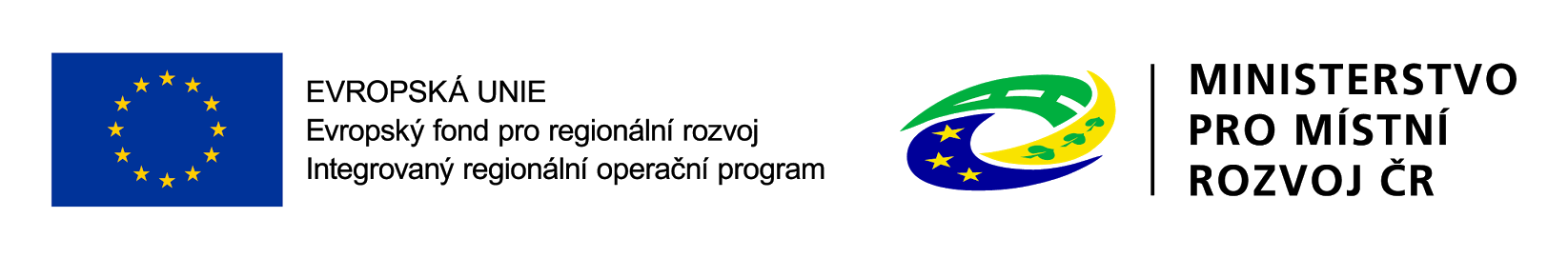 Administrace výzvy
Vyhlášení  1.2.2021 – podání žádosti (vč. příloh) přes PF – od 1.3.2021 do 16.4.2021 (přílohy k žádosti v listinné podobě, které nelze poslat přes PF – osobně na MAS do 16.4.2021 (do konce pracovní doby)
Administrativní kontrola a kontrola přijatelnosti do  17.5.2021 (v průběhu  hodnocení  může MAS vyzvat k doplnění – na doplnění max 5 dní) – vyzvat je možné pouze 2x
Vyrozumění žadatelů o výsledku  Administrativní kontroly a kontroly přijatelnosti  - 18.5.2021
Věcné hodnocení – výběrové komise MAS – do 1.6.2021
Schválení výběru projektů – Výkonný výbor MAS  - do 10.6.2021
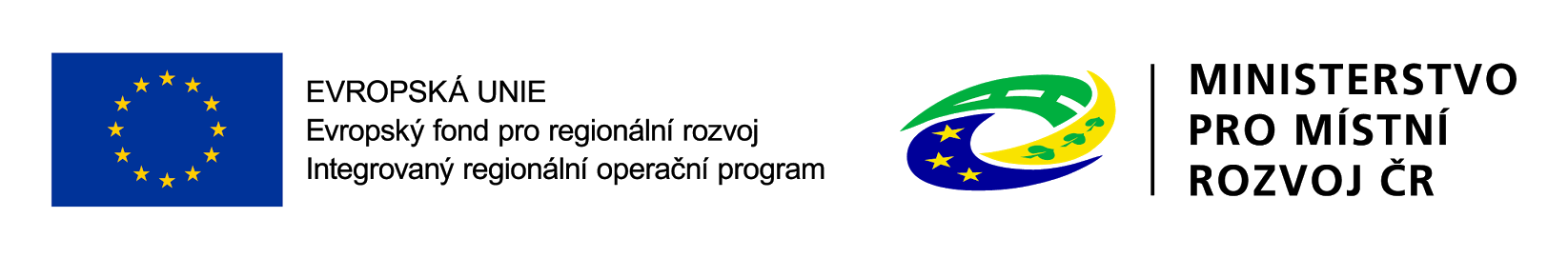 Administrace výzvy - pokračování
Vyrozumění žadatele o výběru či nevýběru projektu do 14.6.2021
Možné odvolání  žadatelů na MAS  – 15 kalendářních dní
Řešení odvolání  - KMV – 10 pracovních dní  
Kompletace  dokumentace, verifikace žádostí   úspěšných žadatelů, předání dokumentace k zaslání na SZIF přes Portál farmáře 
zaslání žádostí přes Portál farmáře  (zasílá žadatel) nejpozději do 21.6.2021 (do půlnoci).
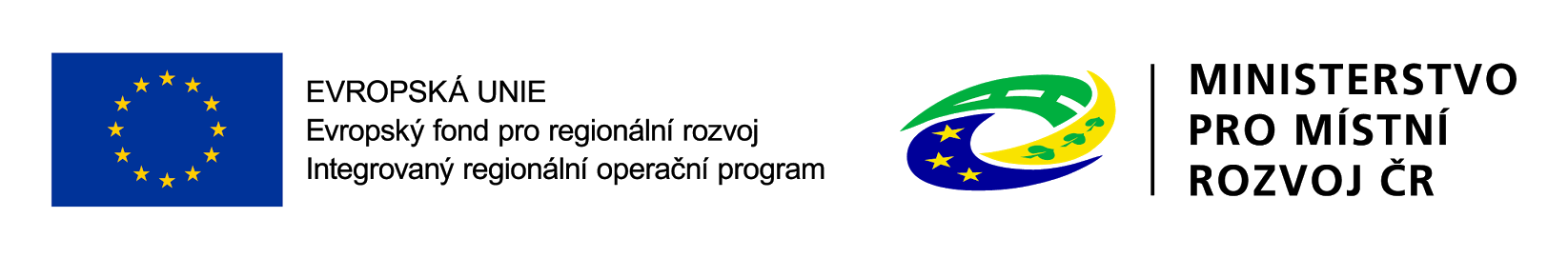 Založení žádosti  na Portále  farmáře
Platný přístup na Portál farmáře – u nového žadatele je nutné postupovat dle „Informací pro žadatele o přístup do PF“. Tento postup je zveřejněn na www.stránkách MAS u výzvy č.6 / PRV
Cesta – nová podání – žádosti PRV projektová opatření – Žádosti o dotaci přes MAS 
Tlačítko přes MAS  Labské skály  z.s. (vybrání příslušné MAS)
Volba Fiche 6 a zadání názvu projektu
Klik na Generovat žádost a poté na Pokračovat v podání
Žádost uložit do svého PC
Po vyplnění žádosti je možná konzultace na MAS
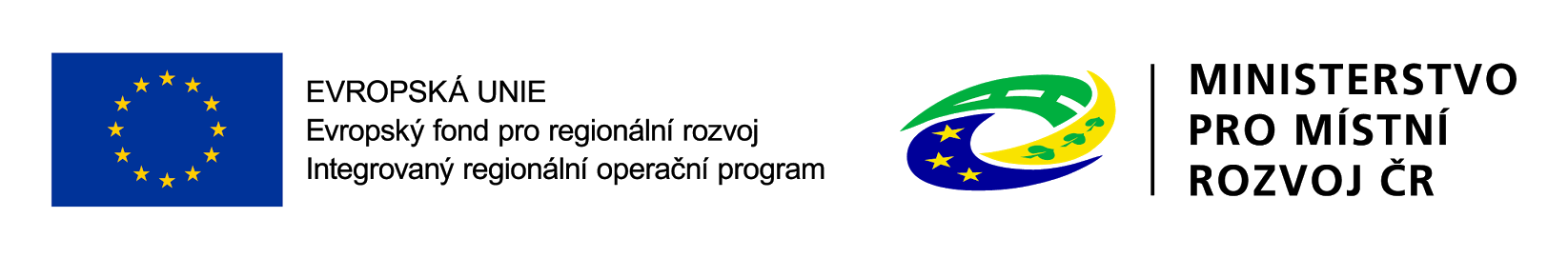 Výzva č. 6 – Generování žádosti  Nová podání –žádosti PRV – žádost o dotaci přes MAStlačítko MAS Labské skály – Výzva 6
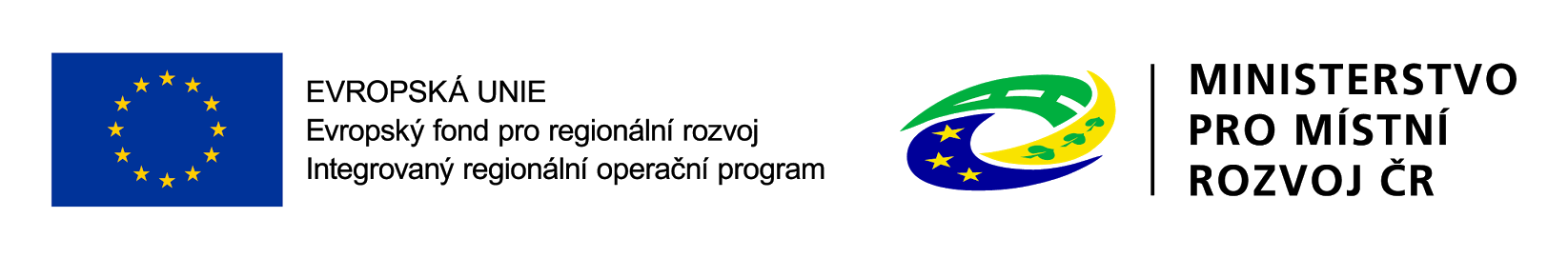 Výzva č. 6 – výběr správné fiche a založení žádosti
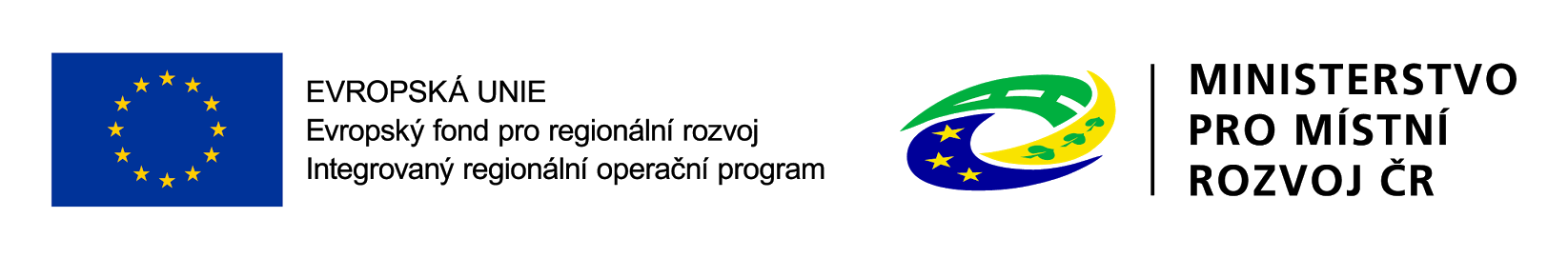 Výzva č. 6 PRV – Po vygenerování žádosti  stáhnout soubor a uložit do PC
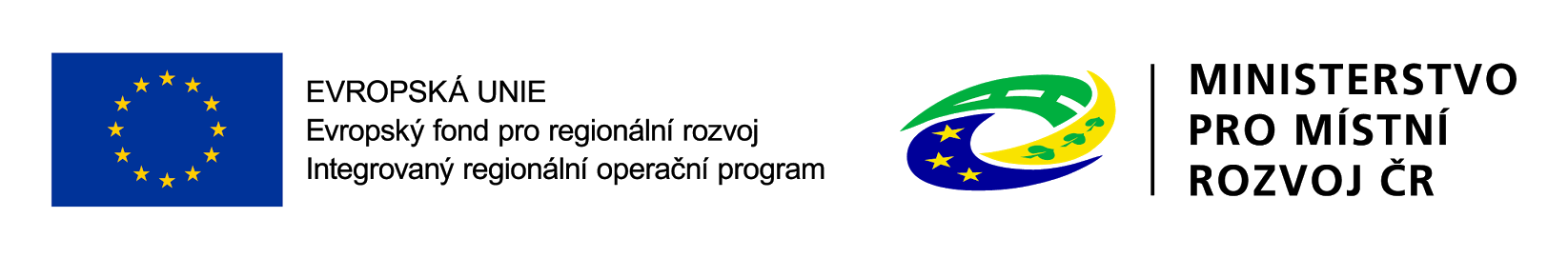 Vyplňování žádosti
Pomůcka  v testovacích tiskopisech žádosti  a  v instruktážním listě – v tiskopisu žádosti je na každé stránce – MENU – po rozkliknutí, je tam kontrola  a lze tam otevřít instruktážní list 

Po domluvě je možné zkonzultovat  s MAS žádost – Jana Vošahlíková a Jiřina Bischoffiová

Začněte HNED – nenechávejte vyplňování žádosti  na poslední chvíli -  nebudeme stíhat  konzultace  den má pouze 24 hodin – z čehož  musím také spát !!!!
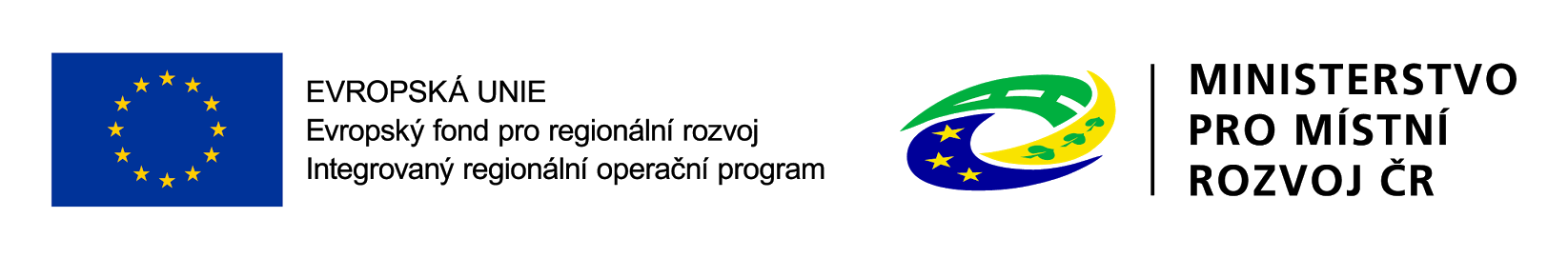 Po odeslání žádosti  k podání PF
návod  pro odeslání (podání) ŽOD na stránkách SZIF a také na stránkách MAS
 držte se  přesně postupu  - krok za krokem 
 nesmíme to dělat za Vás 
- Po uzavření  výzvy 16.4.2021 (24.00) , následující dny  pracovník MAS  z PF (MAS, kde se nám objeví)  všechny žádosti a přílohy stáhne .
Postupně (neprodleně) začneme dělat  administrativní kontrolu a kontrolu přijatelnosti 
Můžeme žadatele vyzvat k doplnění, opravě – chybníkem , toto je možné udělat pouze 2x – pokud stále budou z našeho pohledu chyby  žádost  vyřadíme
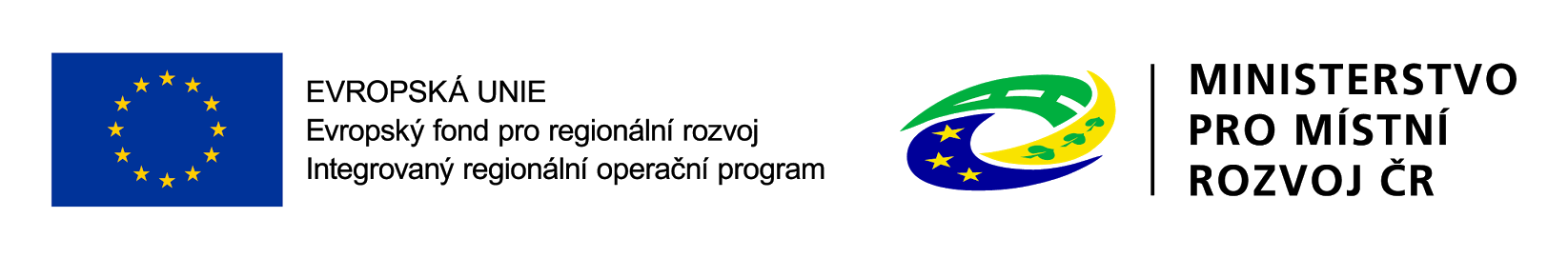 Kontrola  na MAS
Využijeme zkušenosti z předchozí výzvy – při konzultacích Vás upozorníme 
Kontrolují se i přílohy
Po ukončení kontroly  a vypořádání chybníků – jsou žadatelé informováni 
Pokud někdo neprojde  adm. kontrolou a kontrolou přijatelnosti může se odvolat do 15 kal. Dnů – MAS musí odvolání vyřešit do 10 prac. dnů – celý proces se zastavuje  a čeká se na vyřešení 
 Po ukončení procesu kontrol na MAS se projekty předávají Výběrové komisi
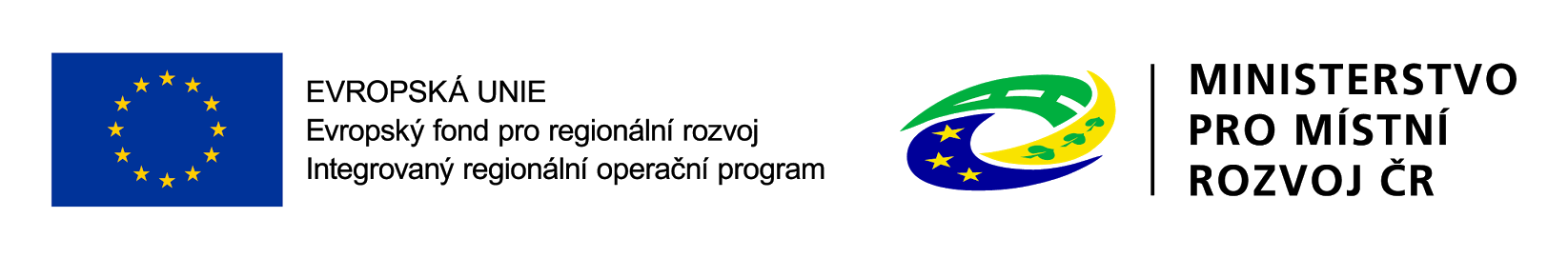 Proces hodnocení Výběrovou komisí
Je vytvořena  hodnotící skupina (3 hodnotitelé)
Obdrží podklady
Hodnotí projekty podle jasně daných kritérií, které žadatel popsal  v ŽOD
Hodnocení schvaluje  celá výběrová komise
Vznikne seznam  hodnocených projektů s přidělenými body včetně  odůvodnění 
Seznam a odůvodnění každého projektu postupuje  k výběru Výkonným výborem
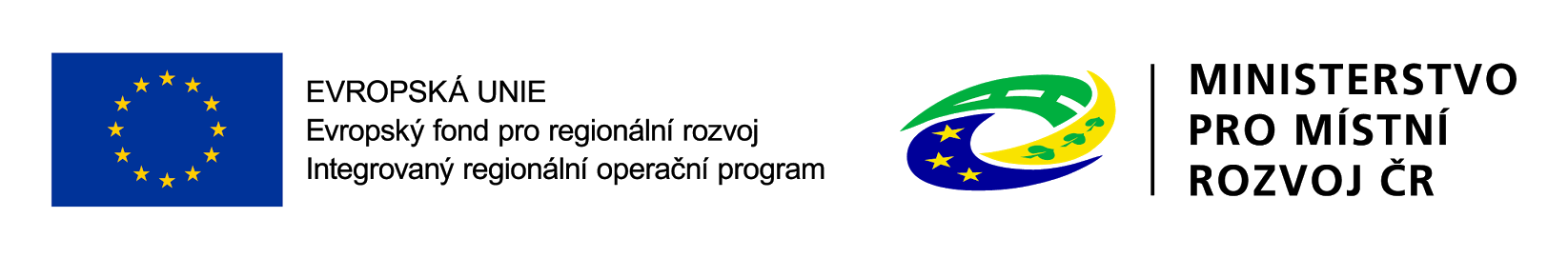 Výběr projektů Výkonným výborem
Výkonný výbor  rozhodne o výběru projektů – nesmí měnit pořadí
V případě, že  nebude alokace pro určitou Fichi vyčerpána nebo dočerpána, bude převedena na základě Manuálu pro podání, hodnocení a výběr projektů podle metody „společného zůstatku“
Vytvoří se seznam vybraných a nevybraných projektů, který výbor schválí 
Žadatelé jsou informováni (do 5 dnů)  a mohou  podat  odvolání (do 15 kal. Dnů a vyřešit je nutno  do 10 kal dnů)
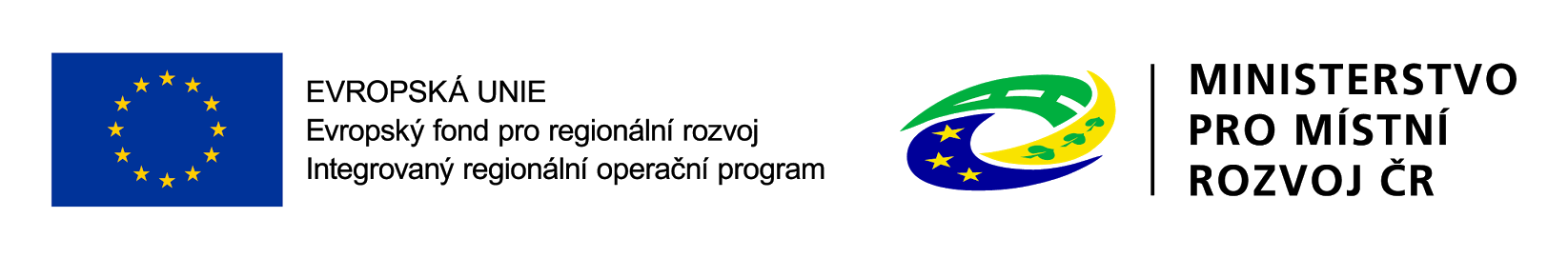 Po výběru projektů
Výsledky hodnocení se zapíší do  ŽOD - podpořené žádosti  jsou předány žadatelům k nahrání na Portál farmáře – za nahrání si zodpovídá žadatel nesmíme  to dělat za něho 
Do 21.6.2021 – musí být všechny vybrané  žádosti nahrané vč. příloh na portále 
MAS zároveň do 21.6.2021 – předá na SZIF
nevybrané žádosti 
všechny přílohy v listinné podobě – k žádostem , které žadatelé nemohli nahrát portálem 
všechny dokumenty ke kontrolám a výběru – seznam vybraných a nevybraných projektů, zápisy VK a výboru, nepodjatosti, etické kodexy hodnotitelů a pod
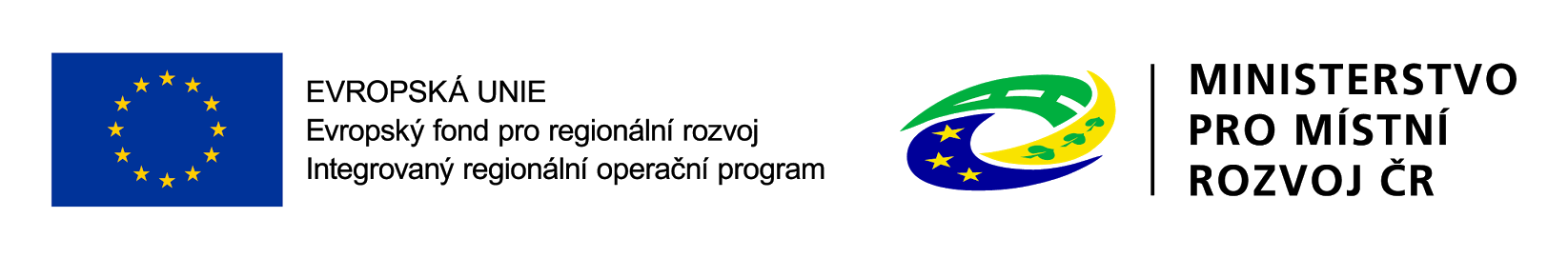 Tím jsou žádosti podány  na SZIF
V projektech , kde není tkz. Velký cenový marketing – začne kontrola SZIF hned 
U projektů kde je velký cenový marketing (VCM) – musí nejprve žadatel předložit dokumentaci k VCM (včetně doplnění ŽOD) na MAS a to nejpozději do 23.8.2021, poté MAS provede kontrolu ŽOD a dokumentace k VCM, podepíše a vrátí žadateli k následnému podání na SZIF. Žadatel předloží nejpozději do 30.8.2021 podepsanou ŽOD a kompletní dokumentaci k VCM na SZIF, teprve poté začne kontrola SZIF
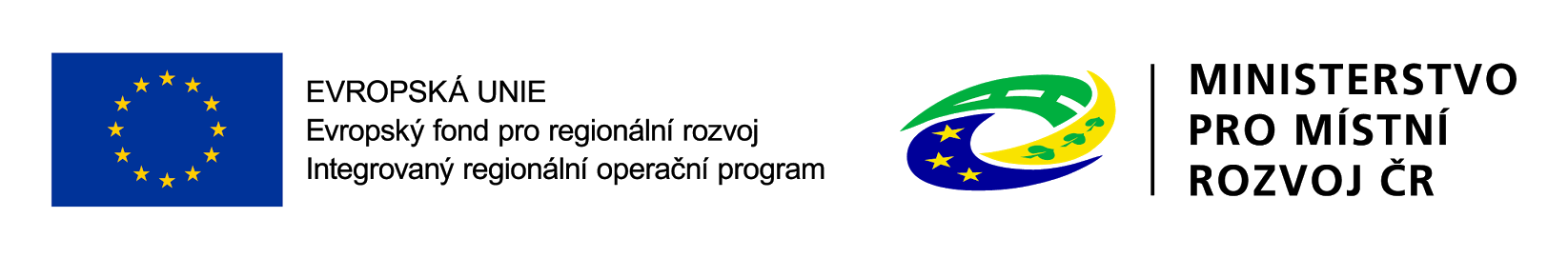 Časová uznatelnost výdajů
výdaje, ze kterých je stanovena dotace jsou uznatelné  jestliže  vznikly nejdříve ke dni podání Žádosti o dotaci na MAS (tzn. od 1.3.2021) a byly skutečně uhrazeny nejpozději do data předložení Žádosti o platbu“ 
„Za vznik výdaje je považováno datum vystavení objednávky nebo uzavření smlouvy (nevztahuje se na smlouvy o smlouvě budoucí a na smlouvy, jejichž účinnost je podmíněna získáním příslušné dotace).“ Tzn. že  objednávka či smlouva  musí být  vystavena až po 1.3.2021 – současně ale  POZOR, musí být vybrán žadatel  - Doporučení -  řešte Velký cenový marketing  až po podání žádostí na MAS !!!
Současně  je potěšující, že není uznatelnost výdajů až po registraci projektů na SZIF (to by bylo až v červnu)
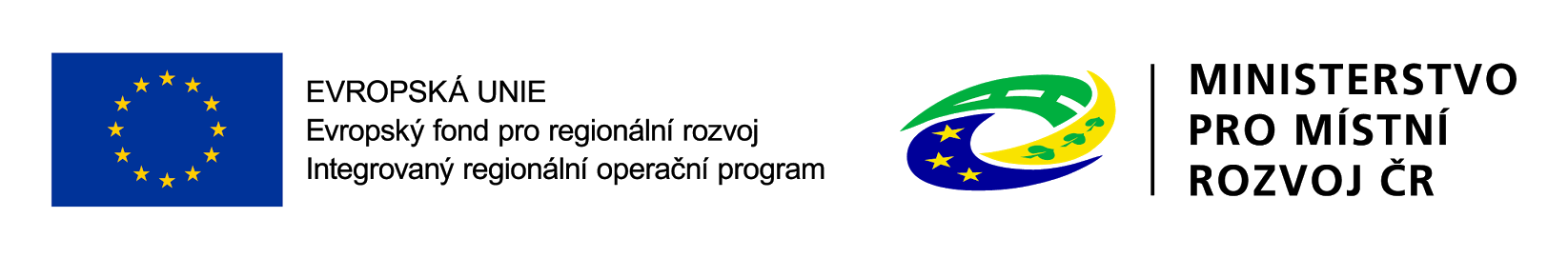 Administrace na SZIF
Znovu kontroly  - možnost vyzvání k doplnění 
Předložení VCM na MAS  ke kontrole před odesláním na SZIF  max do 23.8.2021 (nenechávat na poslední chvíli) 
Předložení VCM na SZIF – zkontrolovaného MAS do 30.8. 2021
Závěrečné ověření  a schválení projektů ze strany SZIF 
Výzva k podpisu dohody 
U projektů, kde není VCM (jen  cenový průzkum tzn. CZV do 500.000,- ) – doba kontrol na SZIF zkrácená  a budou schváleny dřív
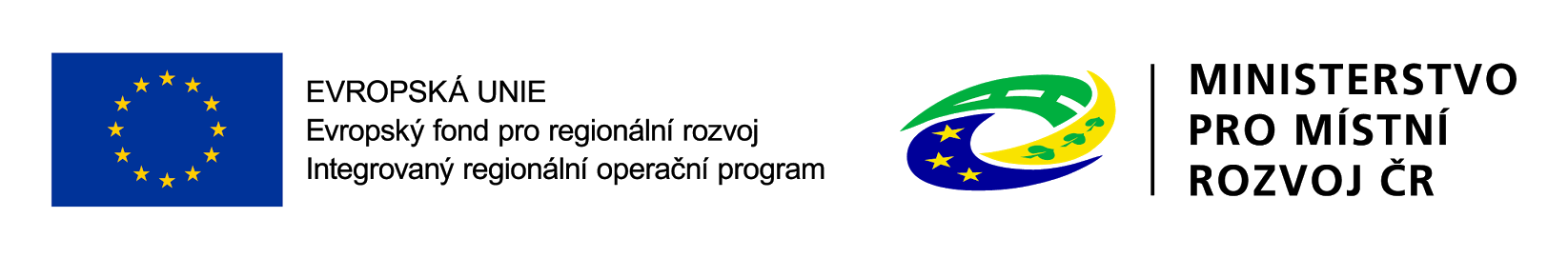 Přílohy předkládané po  zaregistrování na SZIF
V případě realizace výběrového/zadávacího řízení kompletní dokumentace k výběrovému/zadávacímu řízení. Podrobné informace jsou uvedeny v Obecných podmínkách těchto Pravidel, kapitole 8. Seznam dokumentace k výběrovému/zadávacímu řízení, je k dispozici na internetových stránkách SZIF (www.eagri.cz/prv a www.szif.cz). (Pozor ZMĚNA - na zakázku malého rozsahu tzn od 500.000 Kč bez DPH do 2.000.000 na dodávku,  a do 6.000.000 na stavební práce, LZE DOKLÁDAT tkz. „VELKÝ“ CENOVÝ MARKETING. Do 400.000 se dělá  cenový průzkum (transparentní) – částky se počítají bez DPH)
2) Formulář Žádosti o dotaci aktualizovaný dle výsledku výběrového/zadávacího řízení.
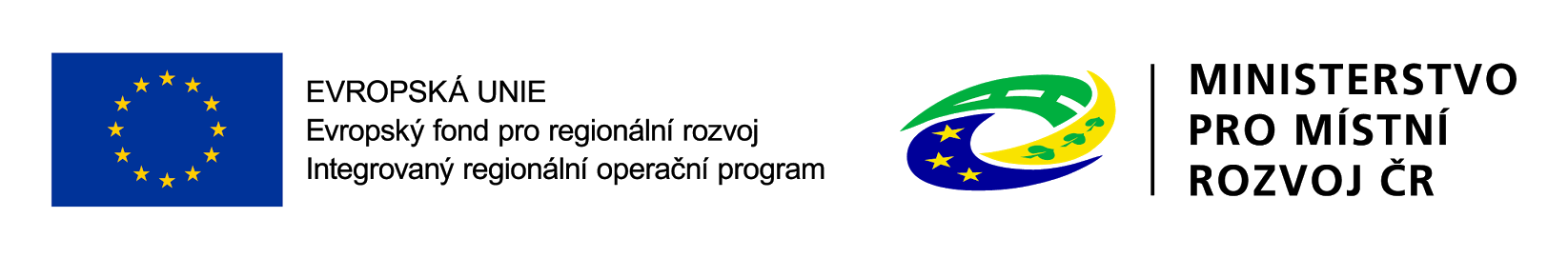 POZOR ZMĚNA - místo VŘ lze dokládat tkz. Velký cenový marketing, pokud je hodnota zakázky 500 tis. Kč a vyšší (do 2 000 000 Kč bez DPH v případě zakázky na dodávky a/nebo služby nebo do 6 000 000 Kč bez DPH v případě zakázky na stavební práce)
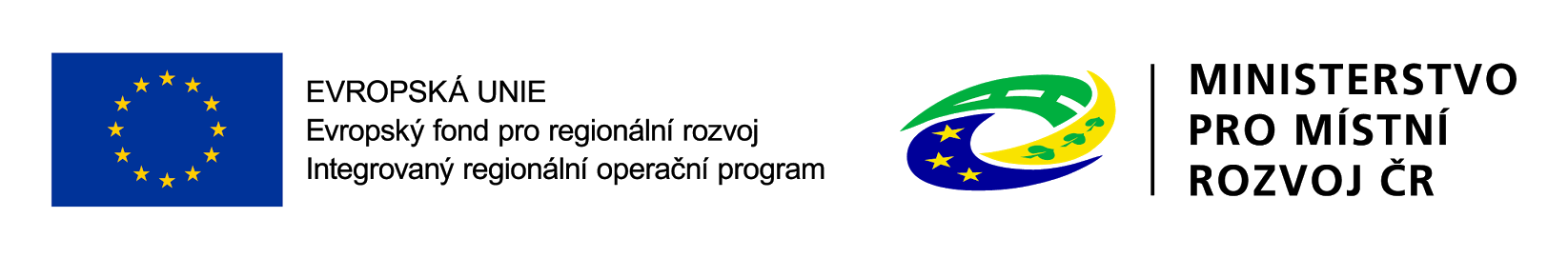 Přílohy  při podpisu dohody
Povinné přílohy předkládané při podpisu Dohody; C 
1) Potvrzení finančního úřadu o bezdlužnosti, popř. povolení k posečkání úhrady daně nebo rozložení úhrady daně do splátek. Datum tohoto potvrzení nesmí být starší než datum podání Žádosti o dotaci na MAS – prostá kopie. 
2) V případě, že je podpora poskytována v režimu de minimis, vyplněné Čestné prohlášení k de minimis (PRŮŘEZOVÁ PŘÍLOHA)
3) Pokud žadatel uplatňuje nárok na vyšší míru dotace (kromě ANC oblastí) nebo se jedná o žadatele, který musí pro splnění definice spadat do určité kategorie podniku podle velikosti – Prohlášení o zařazení podniku do kategorie mikropodniků, malých či středních podniků dle vzoru v Příloze 5 Pravidel - elektronický formulář ke stažení na internetových stránkách www.eagri.cz/prv a www.szif.cz (pouze v případě, že mezi Žádostí o dotaci a Dohodou bylo uzavřeno další účetní období či došlo ke změně vlastnické struktury podniku).
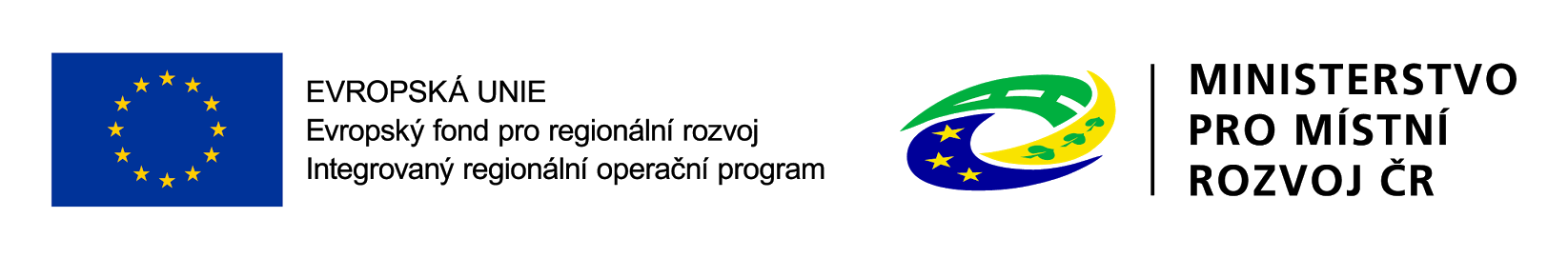 Preferenční kritéria - výklad
Výše celkových způsobilých výdajů, na které může být poskytnuta dotace
Partnerství v projektu – žadatel popíše v žádosti partnerství v projektu a doloží jej partnerskou smlouvou. Partnerem musí být spolek nebo příspěvková organizace prokazatelně působící v obci, kde je místo realizace projektu.
Vytvoření pracovních míst – musí mít přímou vazbu na projekt, vytvořeno nejpozději do 6 měsíců od data převedení dotace na účet žadatele, závazek 3 roky od data převedení dotace na účet (malý a střední podnik), na HPP (nemusí být na celý úvazek)
Prvožadatel – žadatel bez historie u MAS
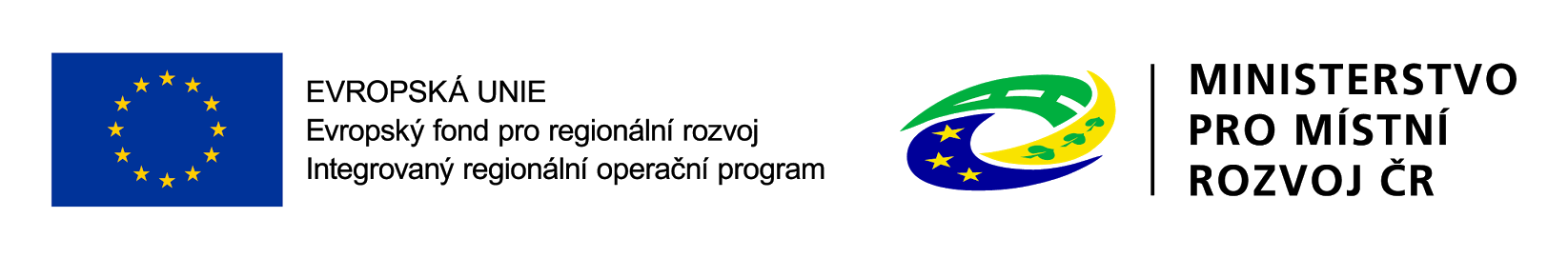 Co není úlohou MAS
Napsat Vám projekt (žádost) – nesmíme 
Kontrolovat, nebo provádět pro Vás výběrová řízení 
Kontrolovat  finanční zdraví 
Zpracovávat Vám žádost o platbu
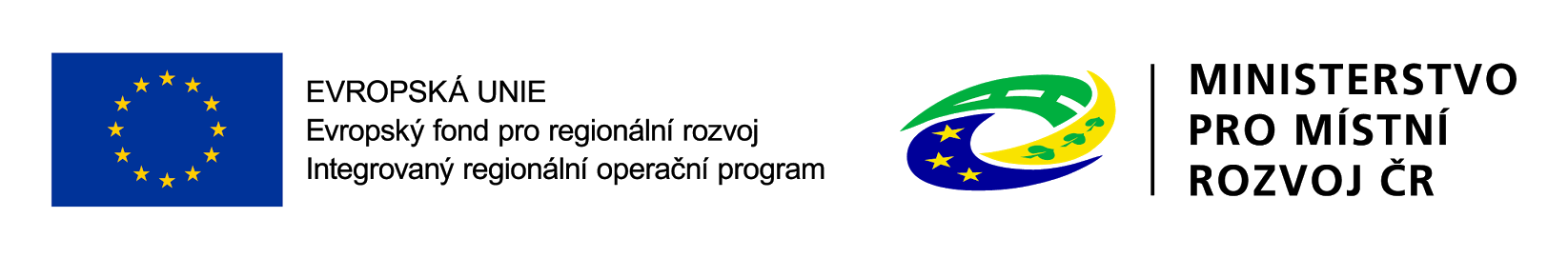 Co je úlohou MAS Labské skály v celém procesu
- projekty budou podpořeny z alokace  Strategie komunitně vedeného místního rozvoje ( SCLLD)  MAS Labské skály 
MAS není poskytovatelem dotace – to je ŘO PRV (Programu rozvoje venkova) 
MAS je pro žadatele konzultantem a průvodcem celého procesu
MAS  provádí administrativní kontrolu a kontrolu přijatelnosti, hodnocení projektů z hlediska svých preferenčních kritérií kterými jsou: 
Vytvoření pracovních míst, podpora menších projektů, inovace  v navázání spolupráce, všeobecné informovanosti, modernizace
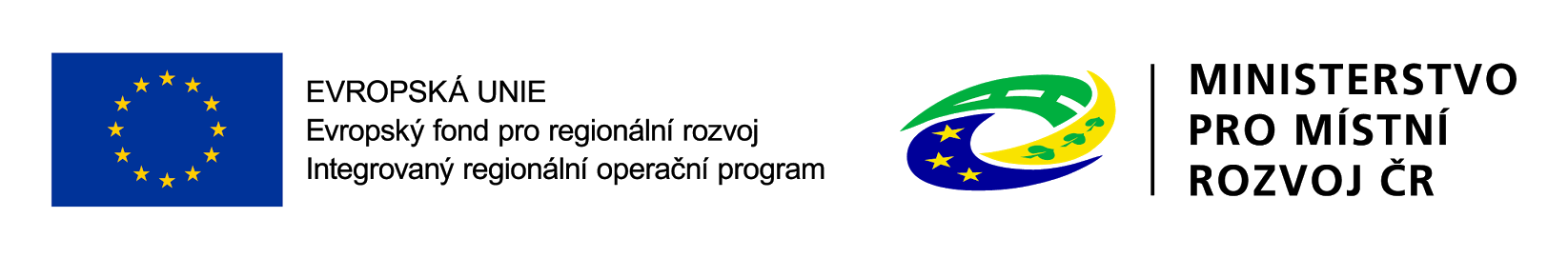 Co je úlohou MAS ještě
Výběr projektů ke spolufinancování 
Konzultační podpora žadatelům  po celou dobu realizace vč.  Žádosti o proplacení 
Schvalování změnových hlášení – nutno konzultovat předem 
Propagace vašeho projektu  a navazování další spolupráce 
Organizace seminářů  - pro žadatele při vyhlášení výzvy,  dalšího k Výběrovým řízením a po schválení projektů pro příjemce
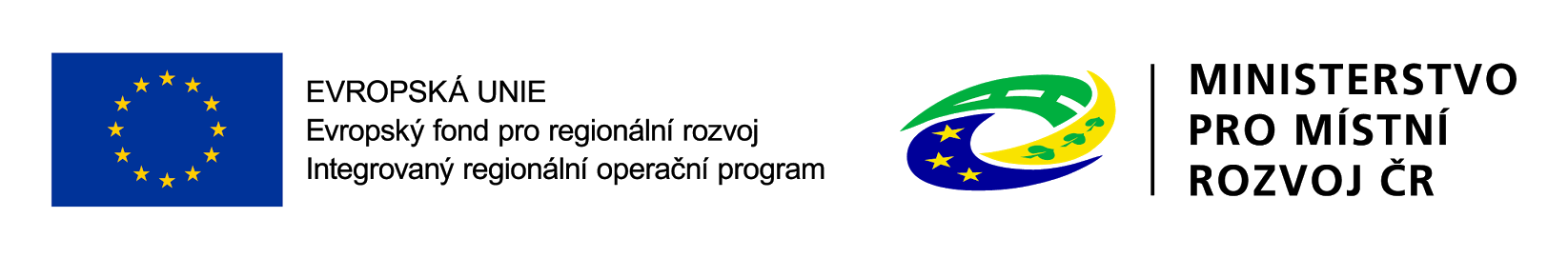 Konzultace
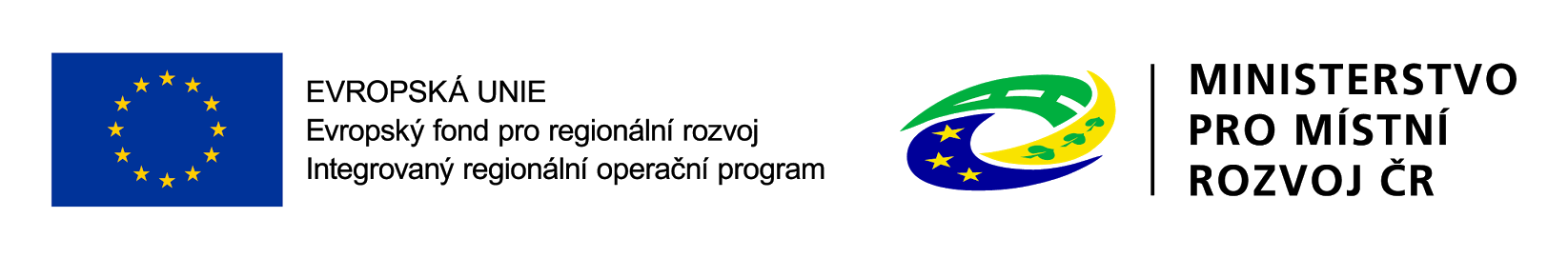 Na konec
V případě  otázek, potřeby pomoci , nejasností se neváhejte na nás obrátit.
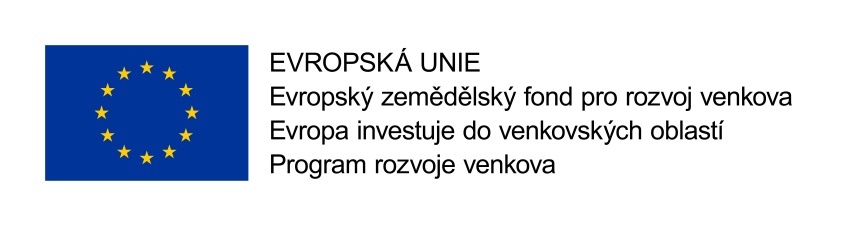 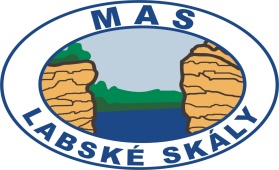 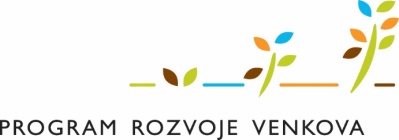